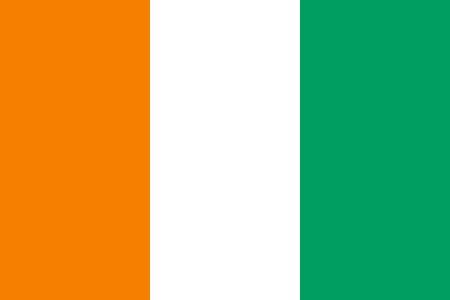 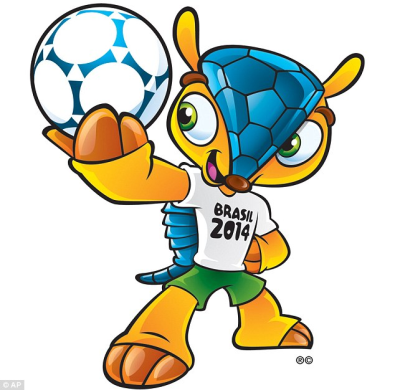 2014 FIFA Wolrd Cup Brazil
Côte d'Ivoire
Geography
Ivory Coast (French: Côte d'Ivoire) officially the Republic of Ivory Coast (French: République de Côte d'Ivoire), is a country in West Africa. 

It    borders Liberia, 
Guinea, Mali, Burkina Faso, 
and Ghana. Its southern 
boundary is along 
the Gulf of Guinea.

The capital city is
Yamoussoukro and the 
biggest city is the port city 
of Abidjan.
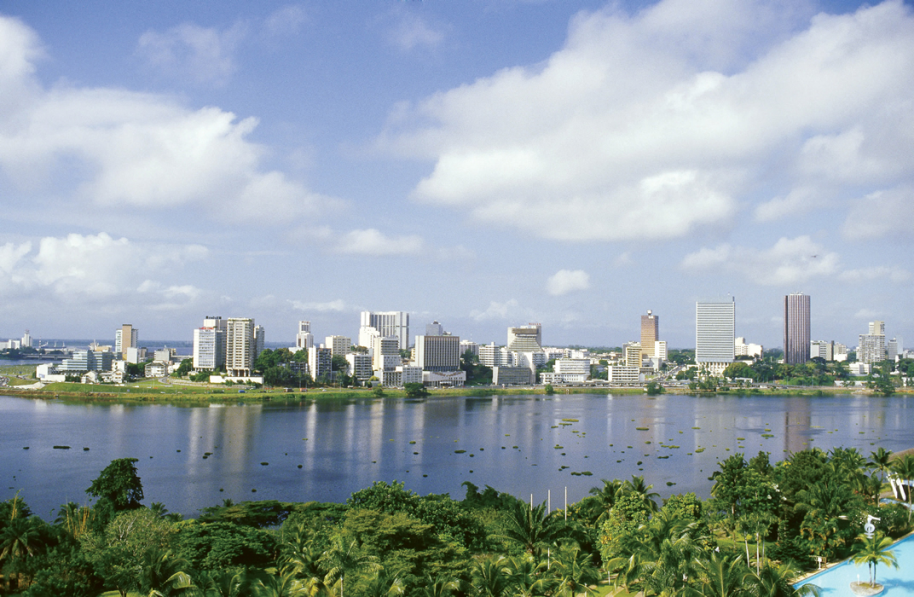 Population is about of 												22,400,835.

									  Currency – West African CFA 										 franc.
							

Language – The official language is French, although many indigenous local languages are widely used, including Baoulé, Dioula, Dan, Anyin and Cebaara Senufo.

Bandama River is the Longest 
River in Ivory Coast
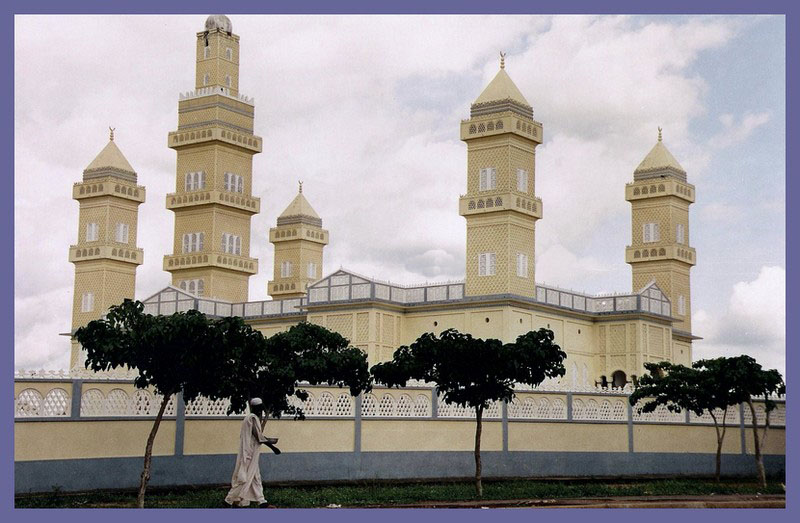 Ivorian Cuisine
Traditional cuisine is based on tubers, grains, chicken, seafood, fish, fresh fruits, vegetables and spices.

Common staple foods include grains and tubers. Côte d'Ivoire is the largest  producer of cocoa in the world, and also produces palm oil and coffee.
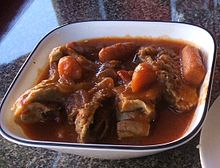 Kedjenou
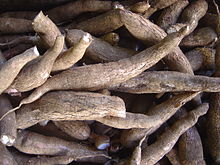 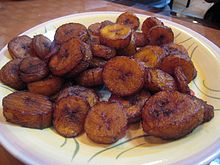 Raw cassava
Alloco (fried banana)
Interesting Places
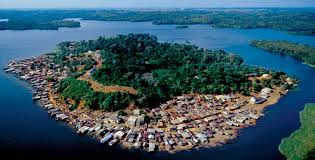 Assouinde
Tiagba
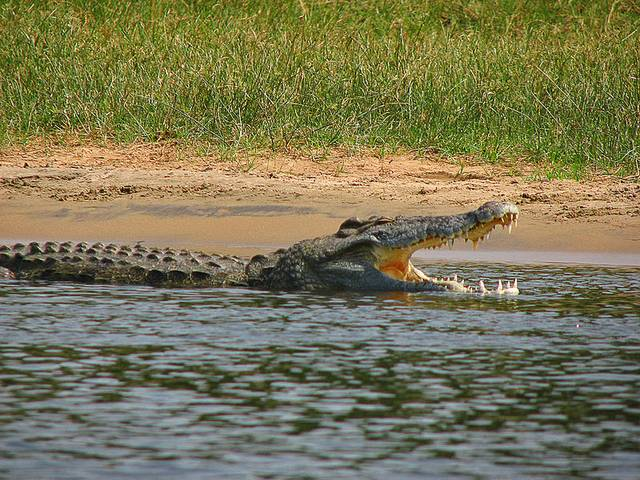 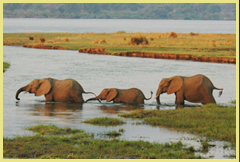 Comoé National Park
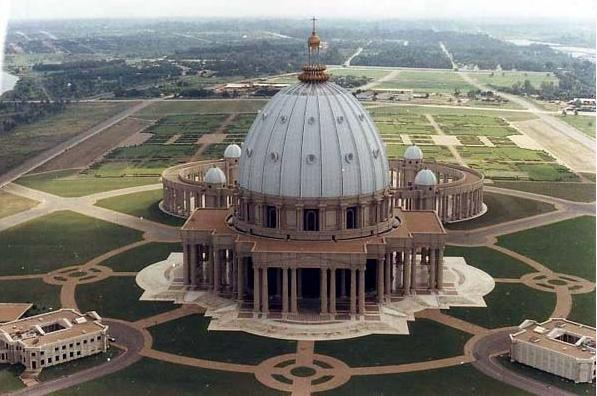 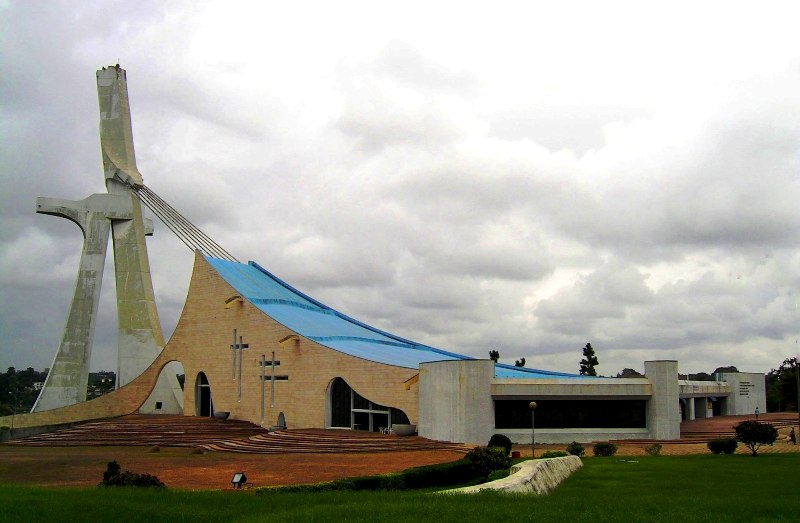 Basilica of Our Lady of Peace 
in Yamoussoukro
St. Paul’s Cathedral 
in Abidjan
(Largest Church in the World)
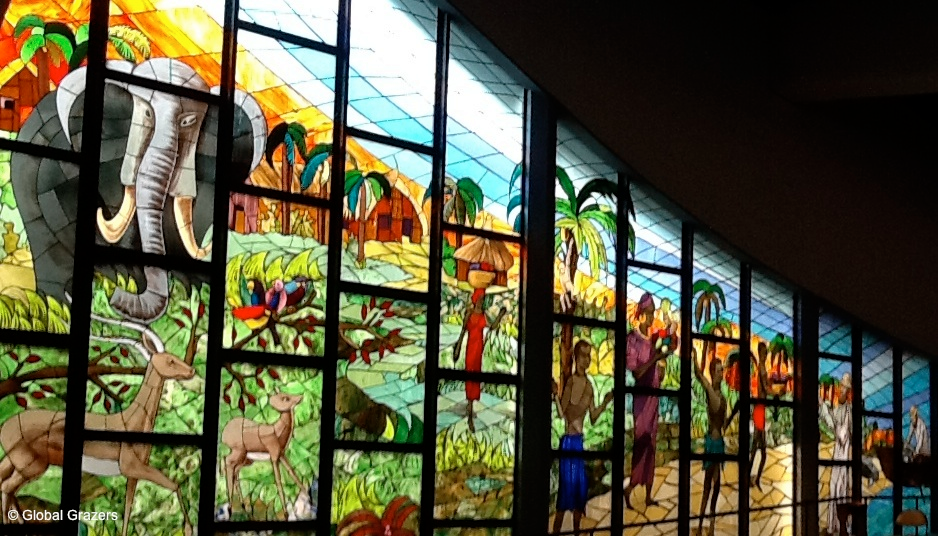 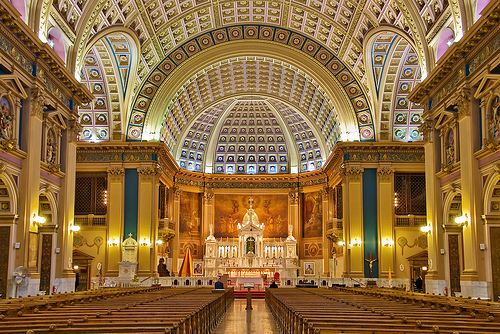 FIFA World Cup 2014
The most popular sport in Ivory Coast is football. The Ivory Coast national football team  nicknamed Les Éléphants (The Elephants),  has played in the World Cup in Germany 2006, in South Africa 2010 and now in Brazil. The team coach is Sabri Lamouchi.

Côte d’Ivoire boast some of the greatest individual talents in Africa. Forwards Didier Drogba and Salomon Kalou are a formidable front pair, while midfield duo Cheick Tiote and Yaya Toure perform key ball-winning duties in 
   the middle of the park.
   
FIFA currently ranks 
   Ivory Coast first 
   among  African nations.



Didier Drogba, captain of 
the National Football team.
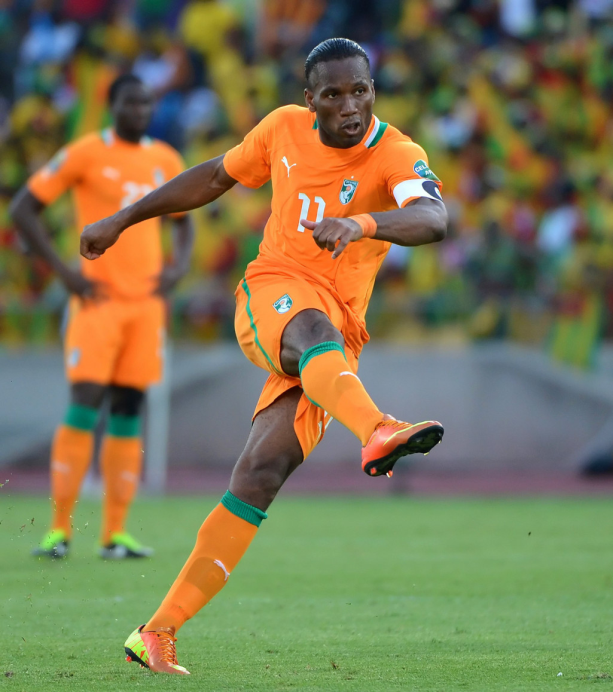 National Football Team
Good Luck!